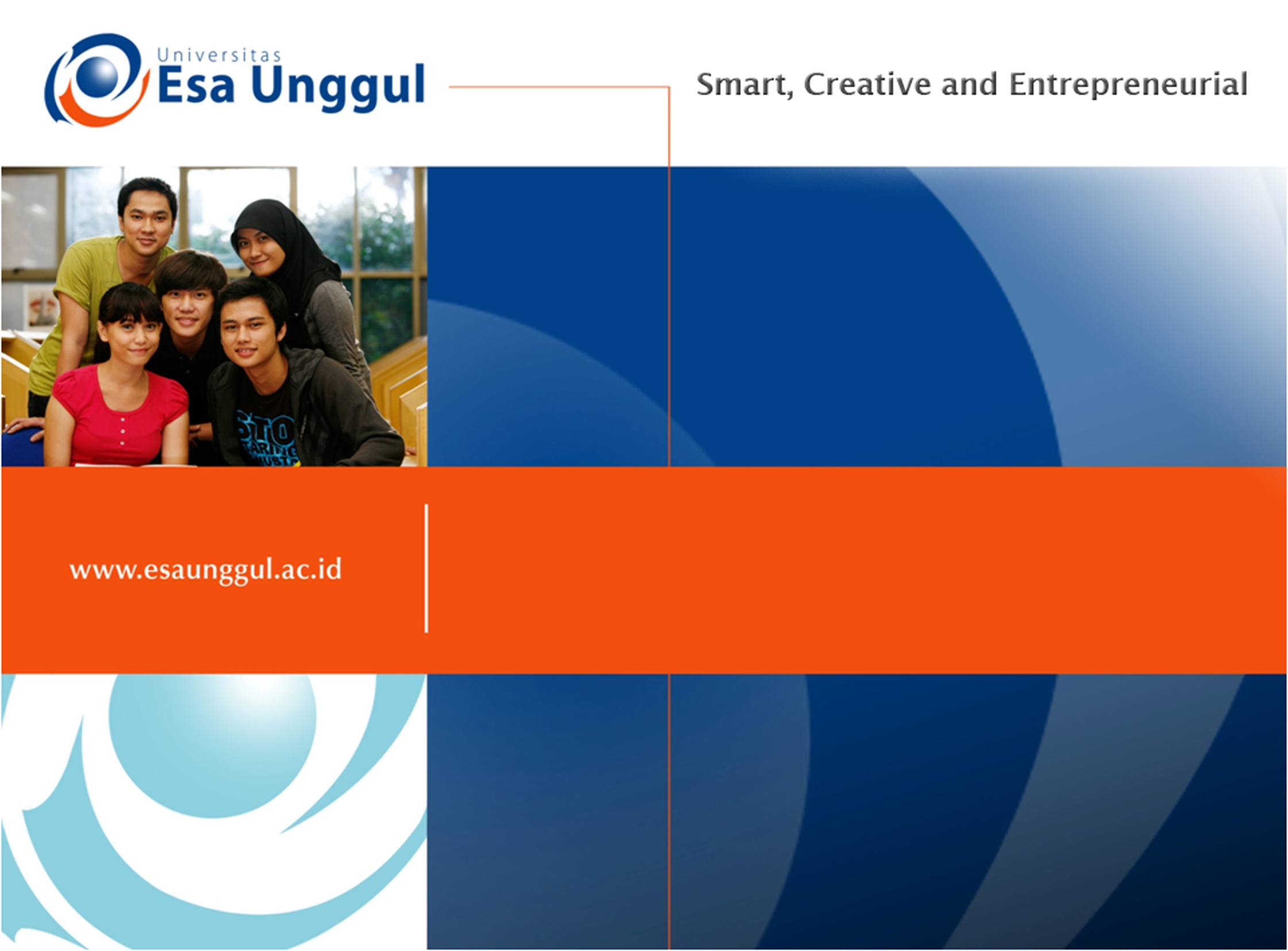 Kuliah 5.
Induced Pluripotent stem cell (iPS)
Perkembangan teknologi
Stem cell adalah harapan terbesar untuk regenerasi jaringan/organ
Tahun 2000 an orang tua yang mampu secara ekonomi mulai menyimpan stem cell anak anak mereka untuk berjaga- jaga kalau suatu hari diperlukan.
Buat generasi sebelumnya, sumber stem cell diperoleh darah stem cell dewasa tetapi sayangnya jumlah dan kemampuannya sangat terbatas
Perkembangan Teknologi
Sumber lain yang diharapkan adalah stem cell embrionik tetapi sumber ini bertentangan dengan etik.
Perkembangan teknologi saat ini membawa harapan baru dengan Teknik induksi pluripotensi sel somatis atau sel dewasa menjadi stem cell
Teknologi ini disebut dengan induced-pluripotent stem cell (iPS)
Perkembangan Teknologi
Inovasi teknologi iPS pertama kali ditemukan oleh Takashi Yamanaka pada tahun 2006 yang melaporkan tentang sel fibroblast embrionik mencit dan sel fibroblas dewasa dapat diinduksi menjadi stem cell yang pluripotent sehingga secara morfologi, potensi proliferasi, pluripotensi dan ekspresi gen serupa dengan stem cell embrionik.
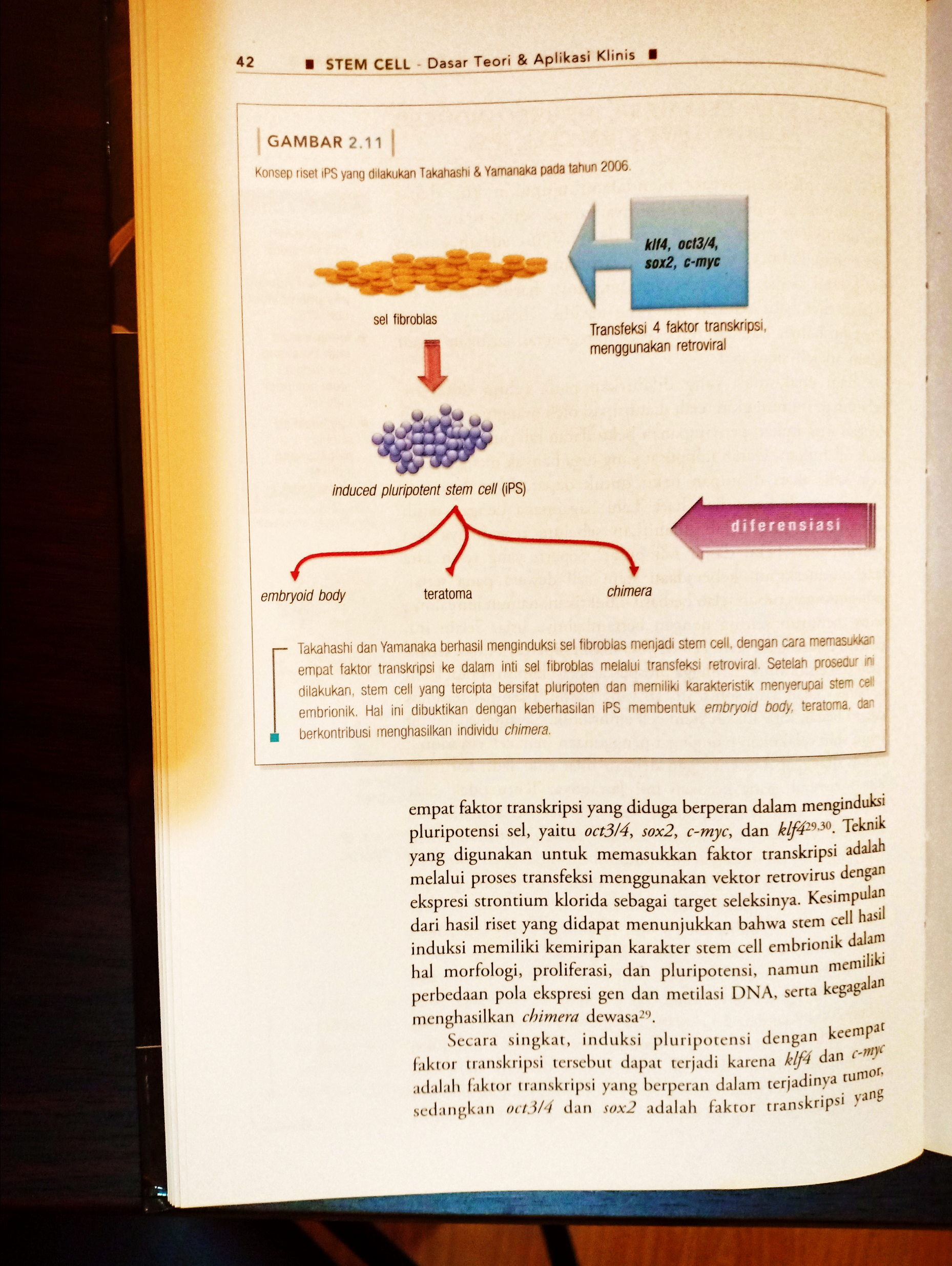 Faktor Transkripsi
Induksi ini dapat dilakukan dengan menggunakan empat factor transkripsi yaitu : oct3/4, sox2, c-myc dan klf4.
Teknik yang digunakan dengan menggunakan vector retrovirus.
Klf4 dan c-myc adalah factor transkripsi yang berperan terjadinya tumor
Oct3/4 dan sox2 menentukan pluripotensi pada stem cell embrionik
Faktor Transkripsi
Klf4 dan c-myc bekerja dengan menghambat apoptosis
C-myc juga melonggarkan struktur protein kromatin sehingga Oct3/4 dan sox2  dapat menempel pada target sel yang dituju.
empat factor transkripsi yaitu : oct3/4, sox2, c-myc dan klf4 disebut dengan “ Kuartet Yamanaka”
Faktor Transkripsi
Alternatif lain adalah penemuan Yu dkk dengan menggunakan oct4, sox2, nanog dan lin28
Kelemahan
Meskipun begitu teknologi ini belum sempurna dan masih memerlukan penelitian lanjutan
Kelemahan tersebut adalah:
Efisiensi penyisipan factor transkripsi masih rendah.
 Keberhasilan masih 0.01% sehingga harus dilakukan transfeksi berulangkali untuk mendapatkan jumlah stem cell yang diinginkan
2. Penggunaan virus  sebagai vektor berpotensi mengakibatkan mutasi sel somatis

Karena gen virus dapat berintegrasi dengan sel somatis yang diinfeksinya sehingga dapat menimbulkan mutase gen somatis yang diinfeksinya di kemudian hari.
3. Jumlah factor transkripsi terlalu banyak sehingga bisa menimbulkan efek samping.

Apabila suatu saat ditransfeksi ke manusia maka control kerja factor transkripsi tidak dapat dikontrol lagi karena sampai saat ini belum ada teknologi yang dapat mengontrol ekspresi protein.
Penggunaan gen yang bersifat onkogenik

C-myc yang berguna untuk proliferasi juga mempunyai bersifat onkogenik sehingga mempunyai risiko terjadinya keganasan
Pencarian Teknik baru
Sampai saat ini masih banyak penelitian untuk memperoleh cara induksi yang efisien dan aman untuk diterapkan pada manusia
Pencarian Teknik Baru
Beberapa diantaranya adalah :
Penggunaan inhibisi p53 untuk menekan tumor
Penggunaan lentivirus sebagai pengganti retrovirus mempercepat induksi
Penggunaan adenovirus dapat mengurangi integrase genom virus ke sel somatis